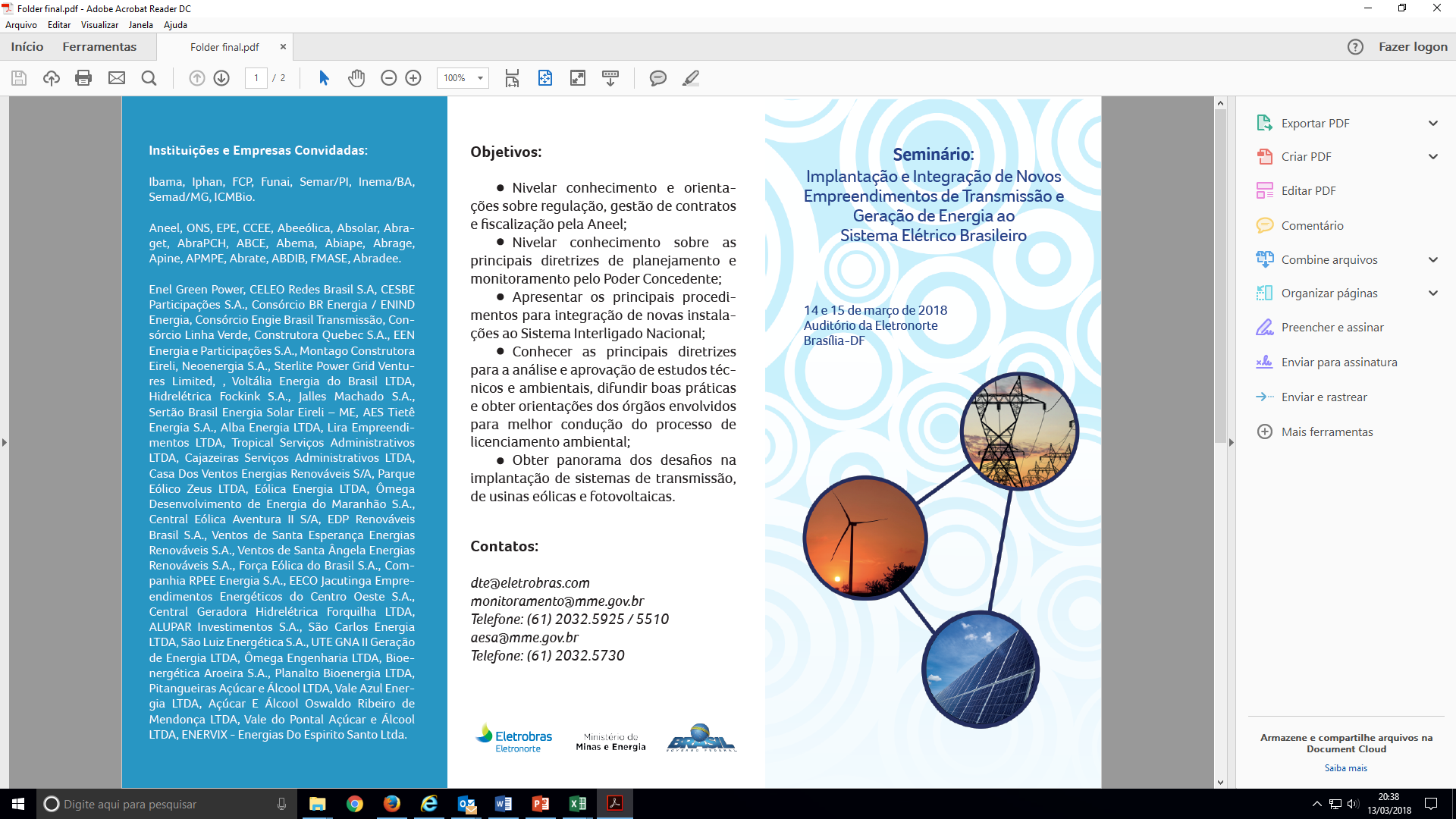 SEMINÁRIO
Implantação e Integração de Novos Empreendimentos de Transmissão e Geração de Energia ao Sistema Elétrico Brasileiro
Visão geral do monitoramento de empreendimentos de transmissão de energia elétrica
Domingos Romeio Andreatta
Diretor do Departamento de Monitoramento do Sistema Elétrico
Ministério de Minas e Energia
Brasília / DF – março de 2018
Mapeamento das Instituições do Setor Elétrico
MME 
Ministério de Minas e Energia
CNPE 
Conselho Nacional de Política Energética
Agentes
Planejamento e Monitoramento
CNPE
Política Energética
Matriz Energética
CMSE 
Comitê de Monitoramento do Setor Elétrico
MME
EPE
CMSE
ANEEL
Agência Nacional de Energia Elétrica
Segurança Energética
ANA
EPE
Empresa de Pesquisa Energética
ANEEL
ANP
ONS
CCEE
Suporte ao Planejamento Energético
G
IM/EX
Regulação e Fiscalização
T
CL
D
C
ONS
Operador Nacional do Sistema Elétrico
CCEE
Câmara de Comercialização de Energia Elétrica
Operação
Comercialização
2
SPG
SGM
SEE
SPE
DPUE
DMSE
DGSE
Comitê de Monitoramento do Sistema Elétrico - CMSE
Secretaria
Executiva
SEE
SE
CMSE
MME
Planejamento e Desenvolvimento
Energético
SPE
SEE
Energia Elétrica
Secretaria Executiva CMSE
SPG
EPE
MME
Petróleo, Gás Natural e Combustíveis Renováveis
CCEE
ANEEL
Geologia e Mineração
ANP
ONS
SEE
Monitoramento
Secretaria do CMSE
Gestão de tarifas; 
Smart Grid
Universalização e Luz para Todos
3
Setor Elétrico Brasileiro - Sistema de Transmissão
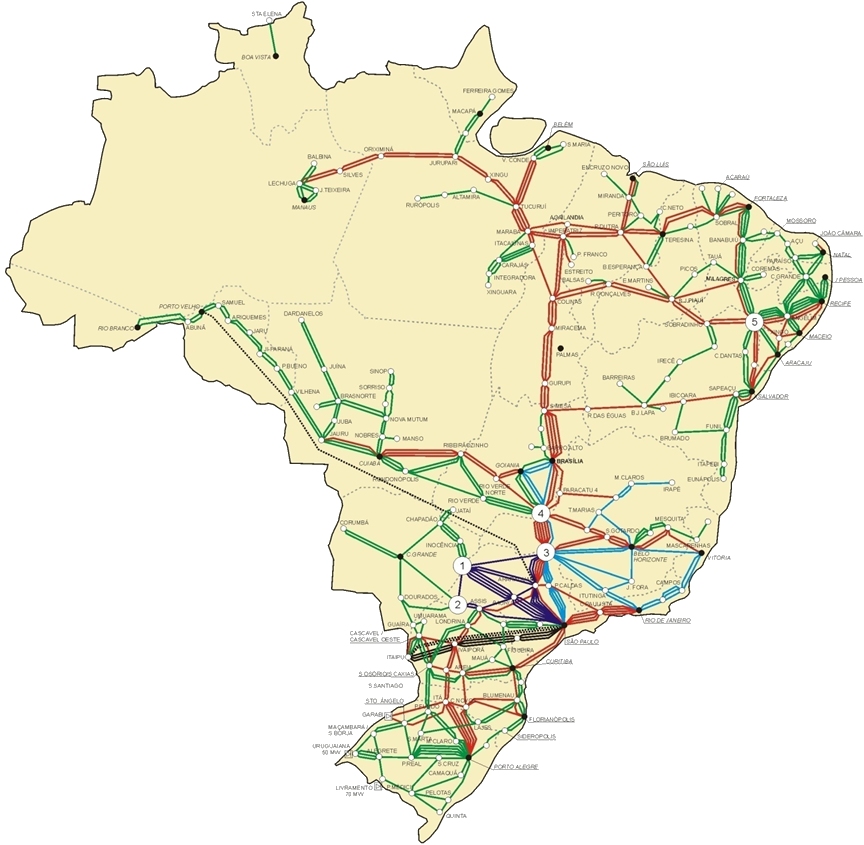 141,5 mil km 
Rede Básica
Previsão de expansão em 2018*
UHE TELES PIRES
Paranaíta
3.262 km
Paranatinga
de linhas
Expansão nos últimos doze meses
7.429 km
Crescimento Médio (2003-2015)
4.320 km (ao ano)
*referência jan/2018
Fonte: MME/SEE (Boletim Mensal de Monitoramento do Mês de Janeiro de 2018)
4
4
DMSE – Monitoramento da Transmissão
Expansão já contratada*
34.868 km e 71.269 MVA
*referência jan/2018
Fonte: MME/SEE (Reunião Mensal do DMSE Transmissão - Mês de Março de 2018)
5
5
Leilões de Transmissão 2013-2018
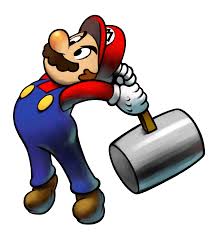 73%
6
Expectativas do Seminário
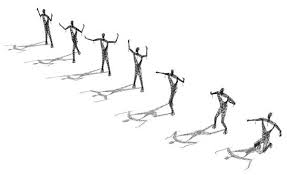 Quem são as Instituições Setoriais
Principais Contratos e Documentos
Critérios e processos do Planejamento
Os processos de Gestão e Fiscalização da ANEEL
Aspectos do Licenciamento Ambiental
Outras Autorizações Envolvidas
73%
Integração das instalações na RB
7
Obrigado!
Domingos Romeo Andreatta
monitoramento@mme.gov.br
+55 61 2032 5925
8